Tiết 59,60:
LUYỆN TẬP CHUNG
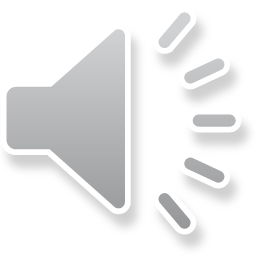 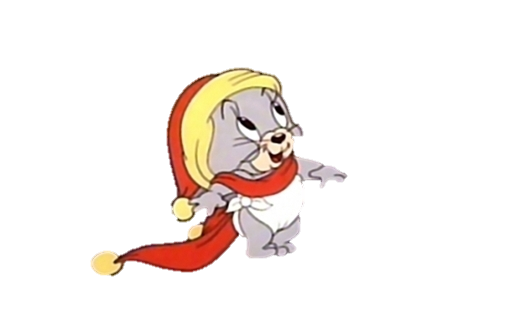 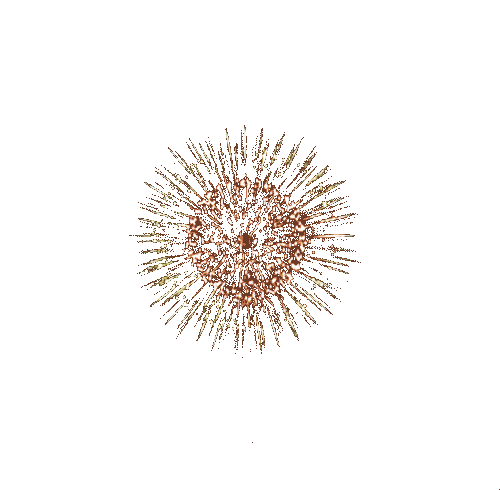 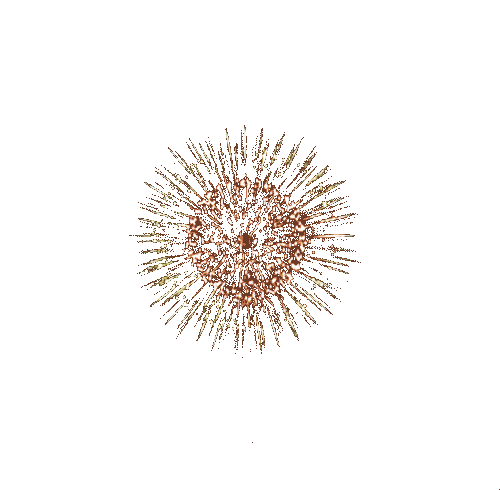 BÀI MỚI
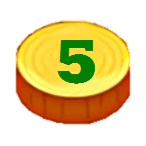 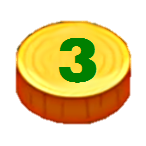 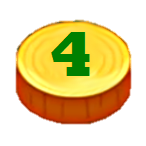 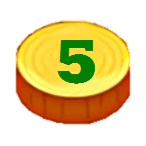 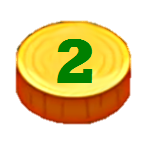 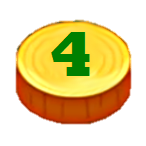 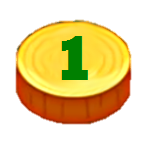 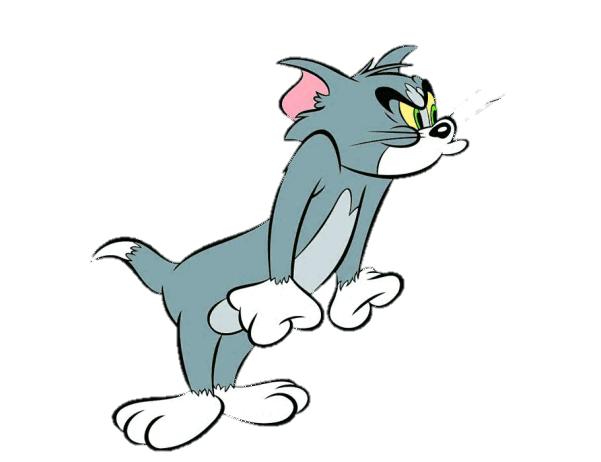 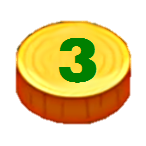 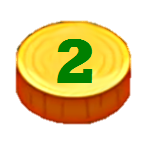 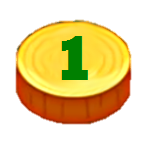 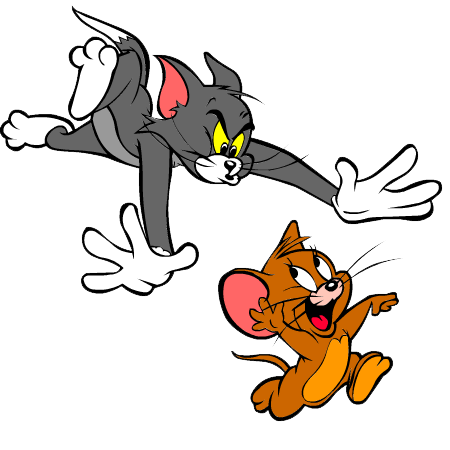 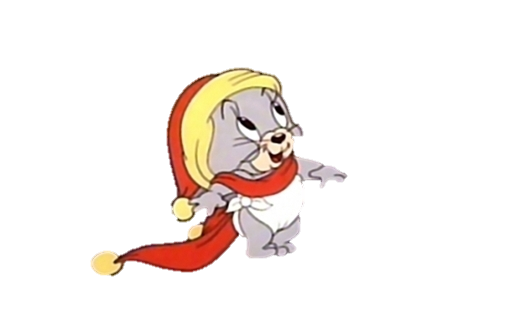 Tam giác đều có 6 trục đối xứng. Đ hay S?
Sai
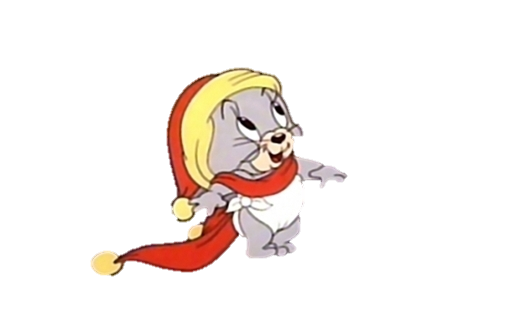 Hình chữ nhật với 2 kích thước khác nhau có 4 trục đối xứng. Đ hay S?
Sai
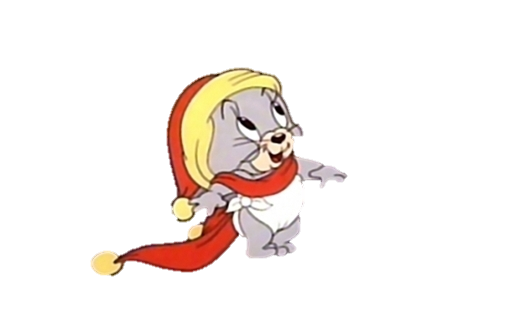 Hình vuông có 4 trục đối xứng?
Đúng
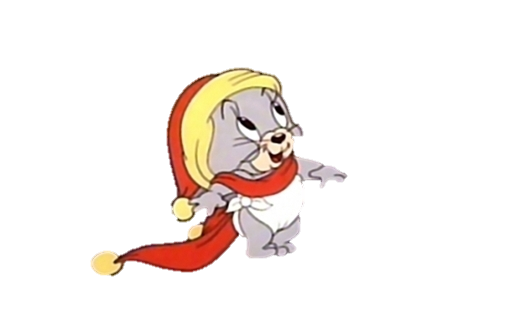 Hình thoi có tâm đối xứng là giao điểm của 2 đường chéo. Đ hay S ?
Đúng
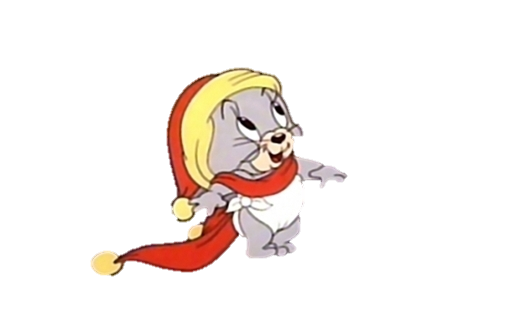 Hình lục giác đều có đúng 3 trục đối xứng. Đ hay S?
Sai
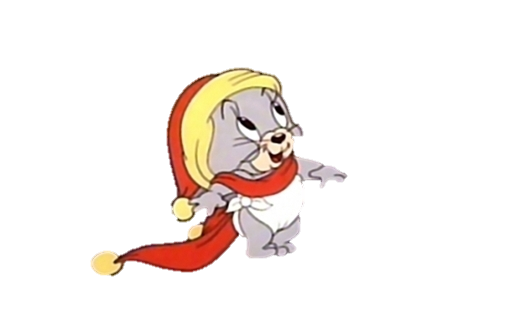 Hình thang có tâm đối xứng là giao điểm của 2 đường chéo. Đ hay S?
Sai
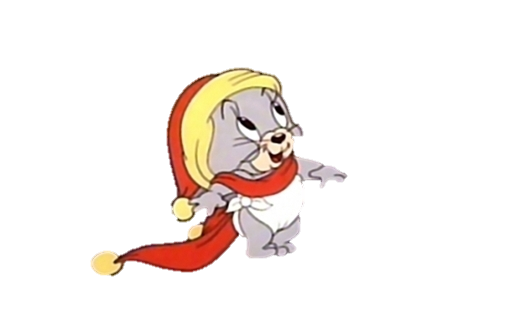 Hình bình hành có 2 trục đối xứng. Đ hay S?
Sai
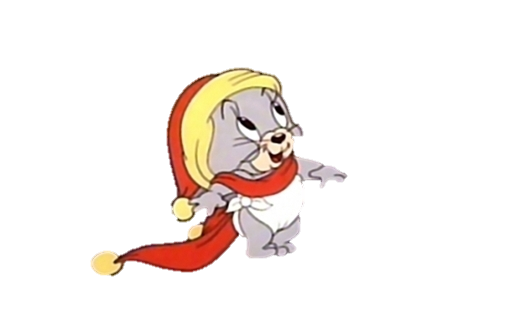 Hình tròn có 8 trục đối xứng. Đ hay S?
Sai
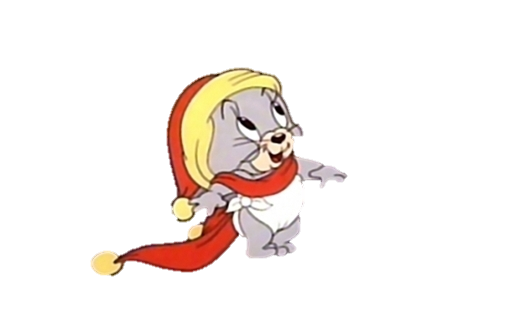 Hình chữ nhật có tâm đối xứng là giao điểm 2 đường chéo.Đ hay S?
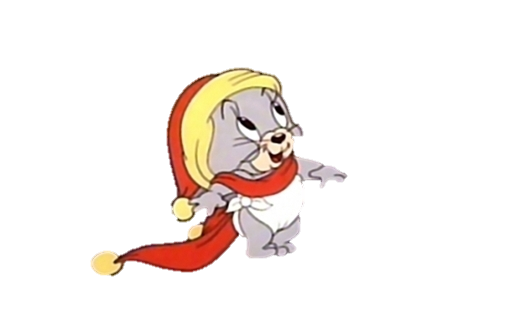 Đúng
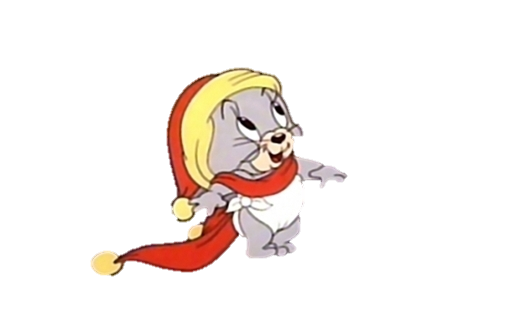 Hình lục giác đều có 6 tâm đối xứng. Đ hay S?
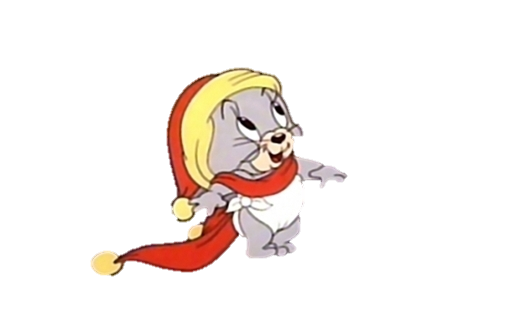 Sai
Thế nào là hình có trục đối xứng ?
=> Hình có trục đối xứng là hình khi gấp theo trục đó ta được 2 phần chồng khít nhau
Thế nào là hình có tâm đối xứng ?
=>  là hình khi ta quay nửa vòng tròn quanh tâm  thì ta được 1 hình chồng khít với hình ban đầu
Hãy cho biết trong các hình đã học hình nào có trục đối xứng?
Đoạn thẳng, hình tròn,hình vuông, hình chữ nhật.hình thoi, hình bình hành,tam giác đều?
=> Đoạn thẳng, hình tròn, hình vuông, hình chữ nhật, hình thoi, tam giác đều
Hình vuông
Đoạn thẳng
Hình tròn
CÁC HÌNH CÓ TRỤC ĐỐI XỨNG
Tam giác đều
Hình chữ nhật
Hình thoi
Hãy cho biết trong các hình đã học hình nào có tâm đối xứng?
Đoạn thẳng, hình tròn,hình vuông, hình chữ nhật, hình thoi, hình bình hành,tam giác đều?
=> Đoạn thẳng, hình tròn, hình vuông,hình chữ nhật, hình thoi, hình bình hành
Hình tròn
Đoạn thẳng
Hình vuông
CÁC HÌNH CÓ TÂM ĐỐI XỨNG
Hình chữ nhật
Hình bình hành
Hình thoi
Hoạt động nhóm: Vẽ tranh
Hoàn thiện các bức vẽ dưới đây để thu được các hình có tâm đối xứng
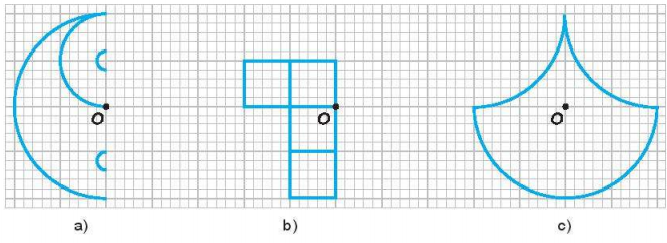 Hoạt động nhóm: Vẽ tranh
Mỗi nhóm 4 học sinh
Thời gian :7 phút
Yêu cầu: Vẽ thêm hình để được các hình có điểm O là tâm đối xứng
Tiêu chí: vẽ đúng tiến độ và đẹp, nhóm nào xong trước đem sản phẩm lên bảng treo( nhóm nào tô màu đẹp nổi bật được cộng thêm điểm)
Đáp án
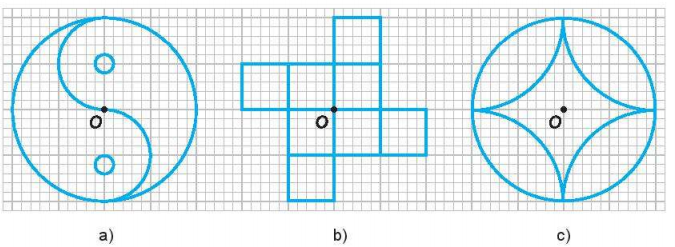 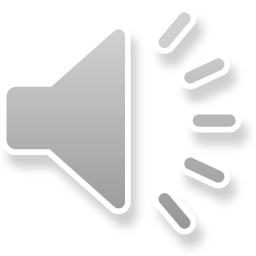 VÒNG QUAY 
MAY MẮN
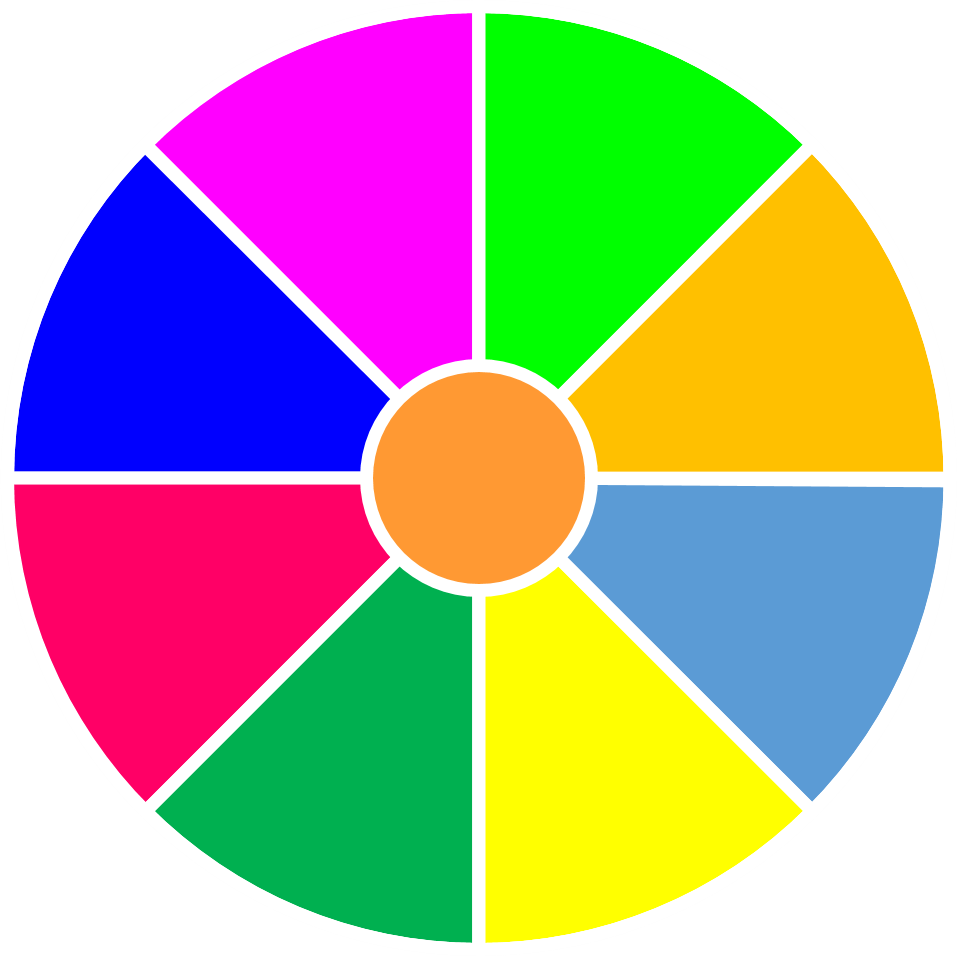 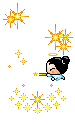 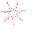 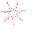 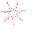 20
30
40
1
3
10
2
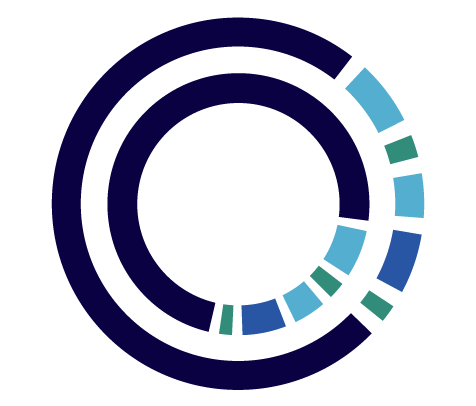 50
80
4
5
60
70
QUAY
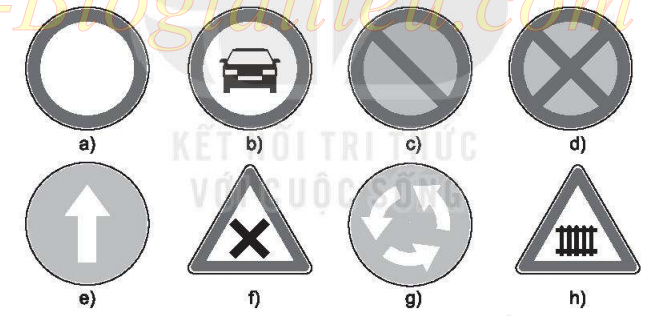 1) Các biển báo nào có tâm đối xứng?
A.  a-c-d-f
B.  a-c-d-g
C.  b-c-d
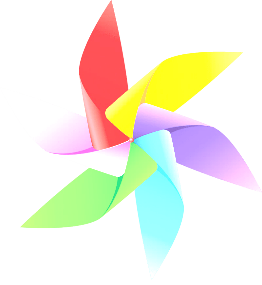 Đ
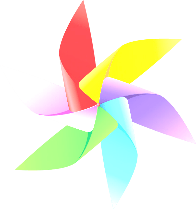 D.  a-c-d
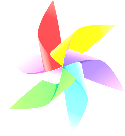 QUAY VỀ
2) Bao nhiêu hình có tâm đối xứng?
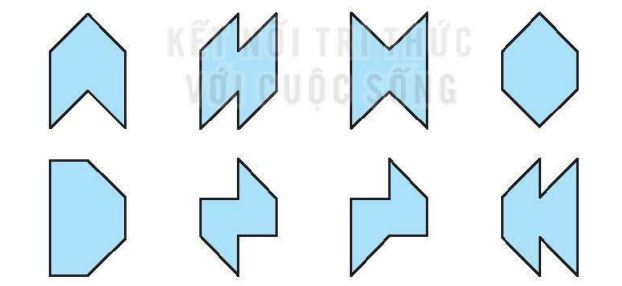 A.    2
B.    3
Đ
C.   4
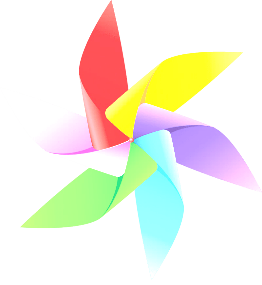 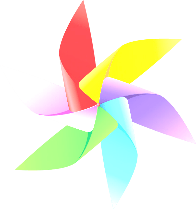 D.   5
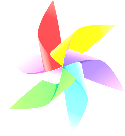 QUAYSlide 24 VỀ
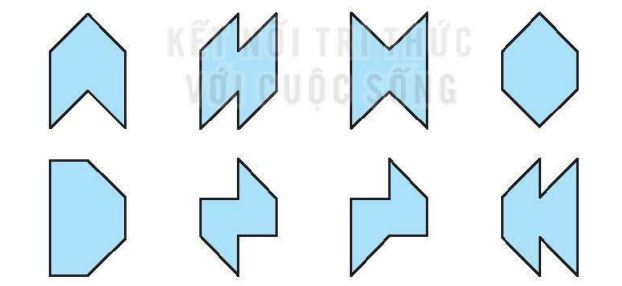 3) Bao nhiêu hình có đúng 1 trục đối xứng?
A. 1
Đ
B. 3
C. 2
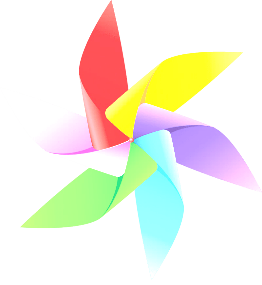 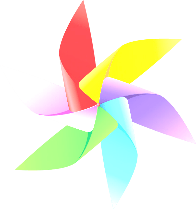 D. 4
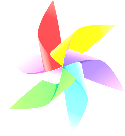 QUAY VỀ
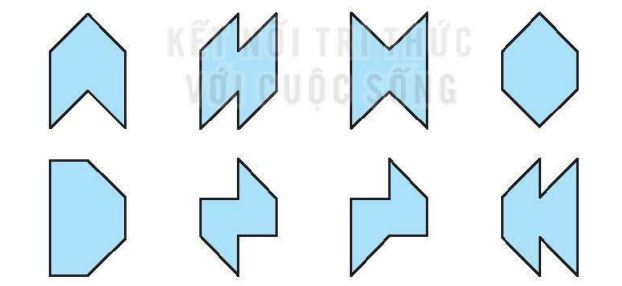 4) Bao nhiêu hình có cả tâm đối xứng và trục đối xứng?
Đ
A.   2
B.  3
C.  1
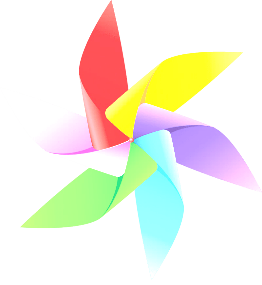 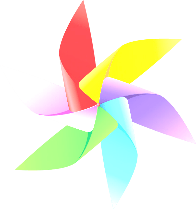 D.  4
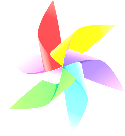 QUAYSlide 24 VỀ
5) Có bao nhiêu hình không có cả tâm đối xứng lẫn trục đối xứng?
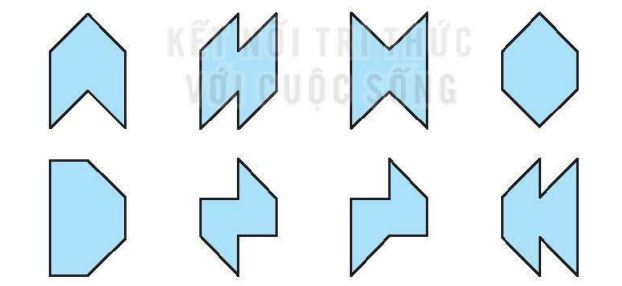 A. 2
Đ
B. 1
C. 4
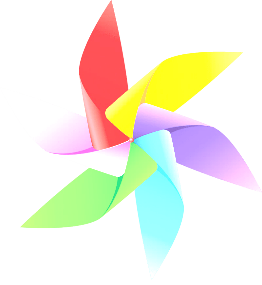 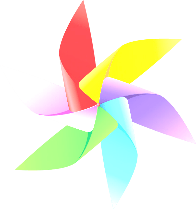 D. 3
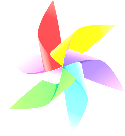 QUAY VỀ
Các hình ảnh đối xứng trục và đối xứng tâm trong thực tế
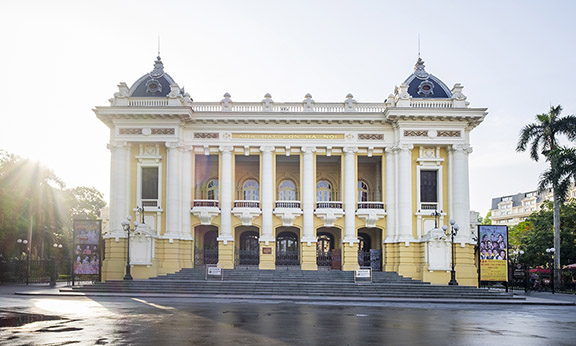 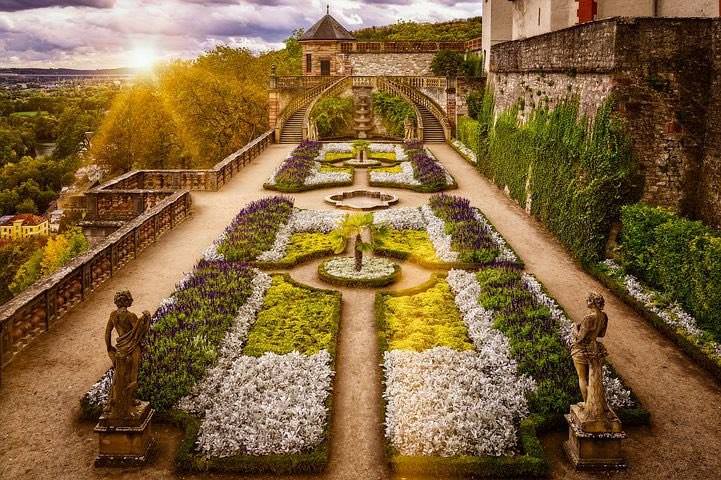 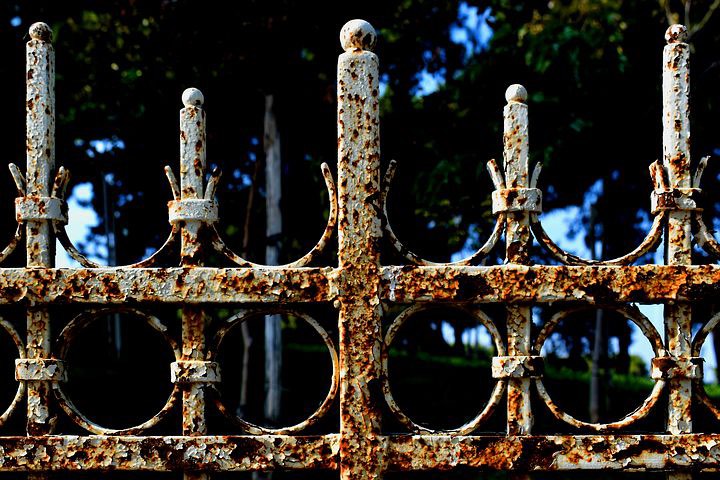 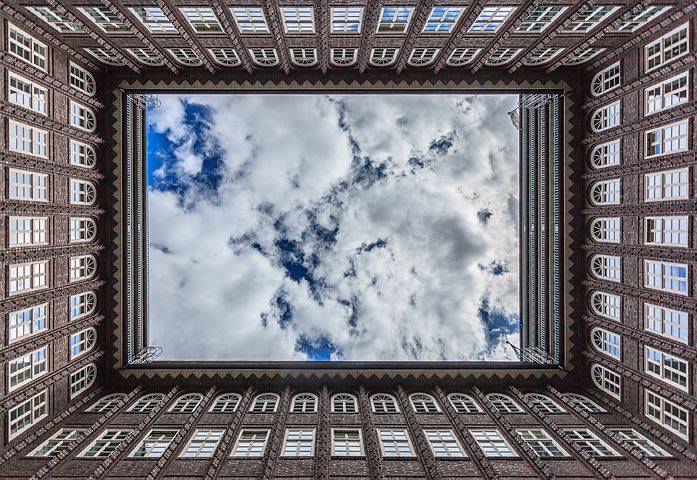 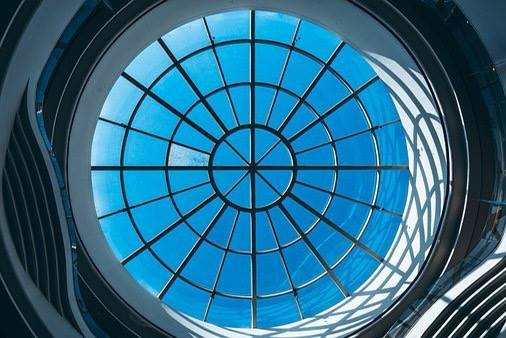 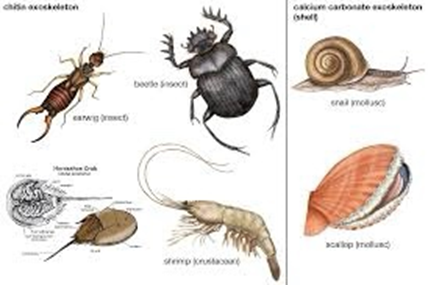 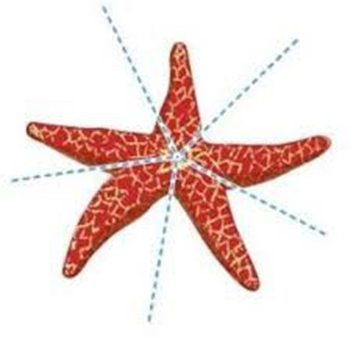 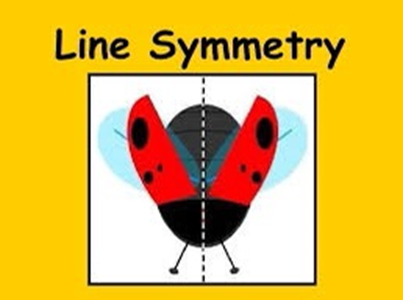 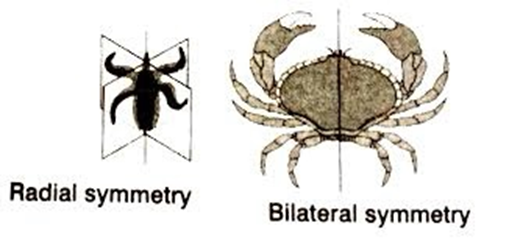 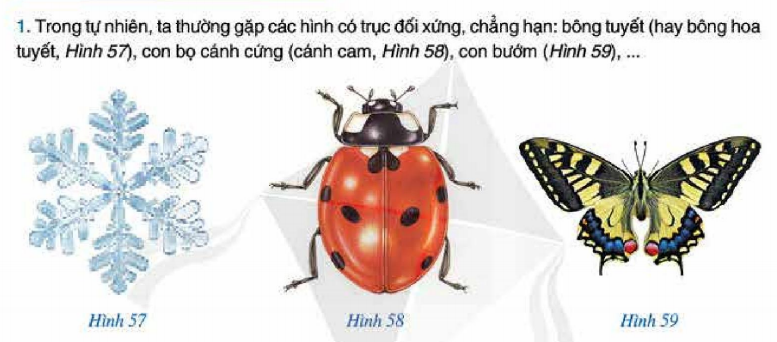 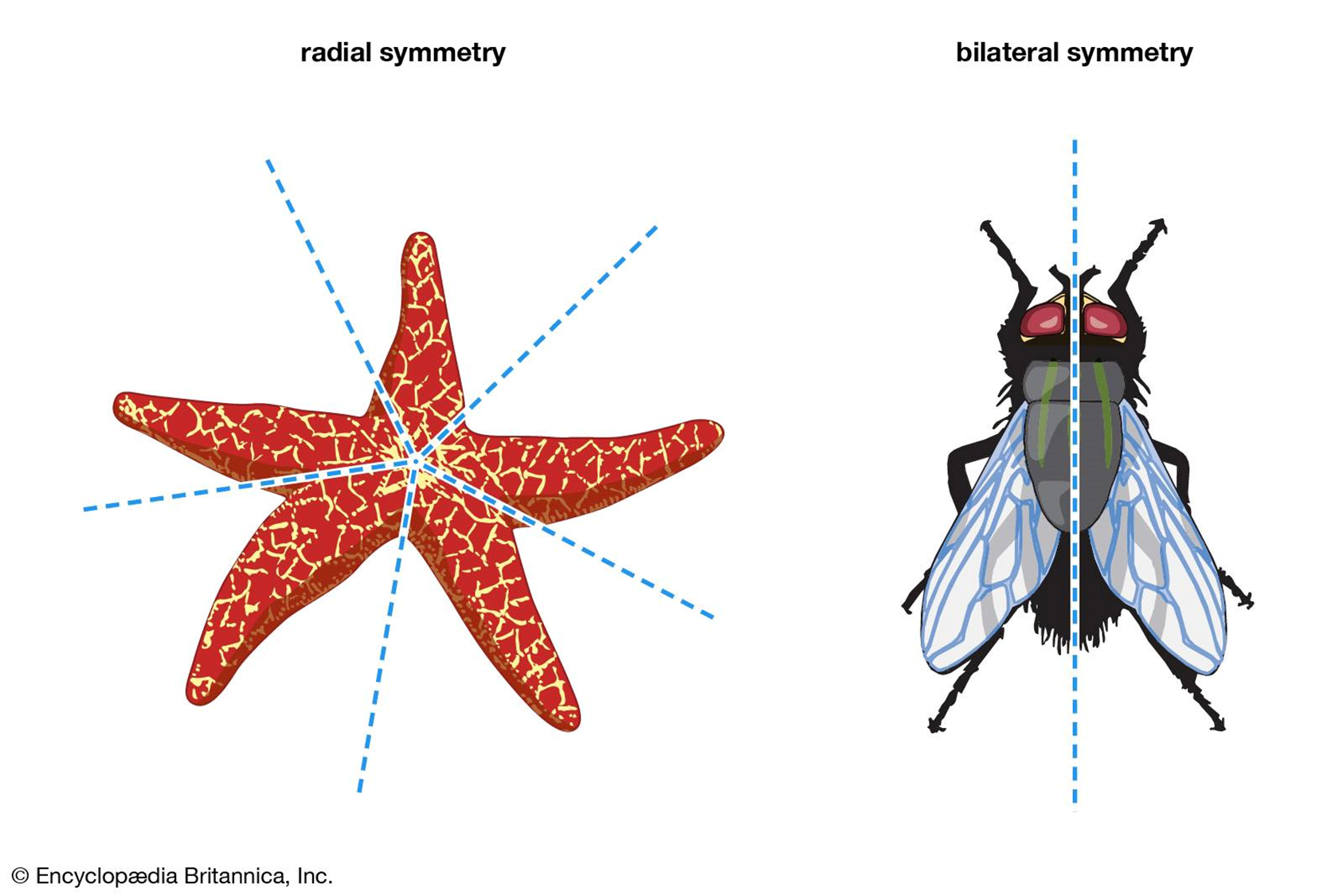 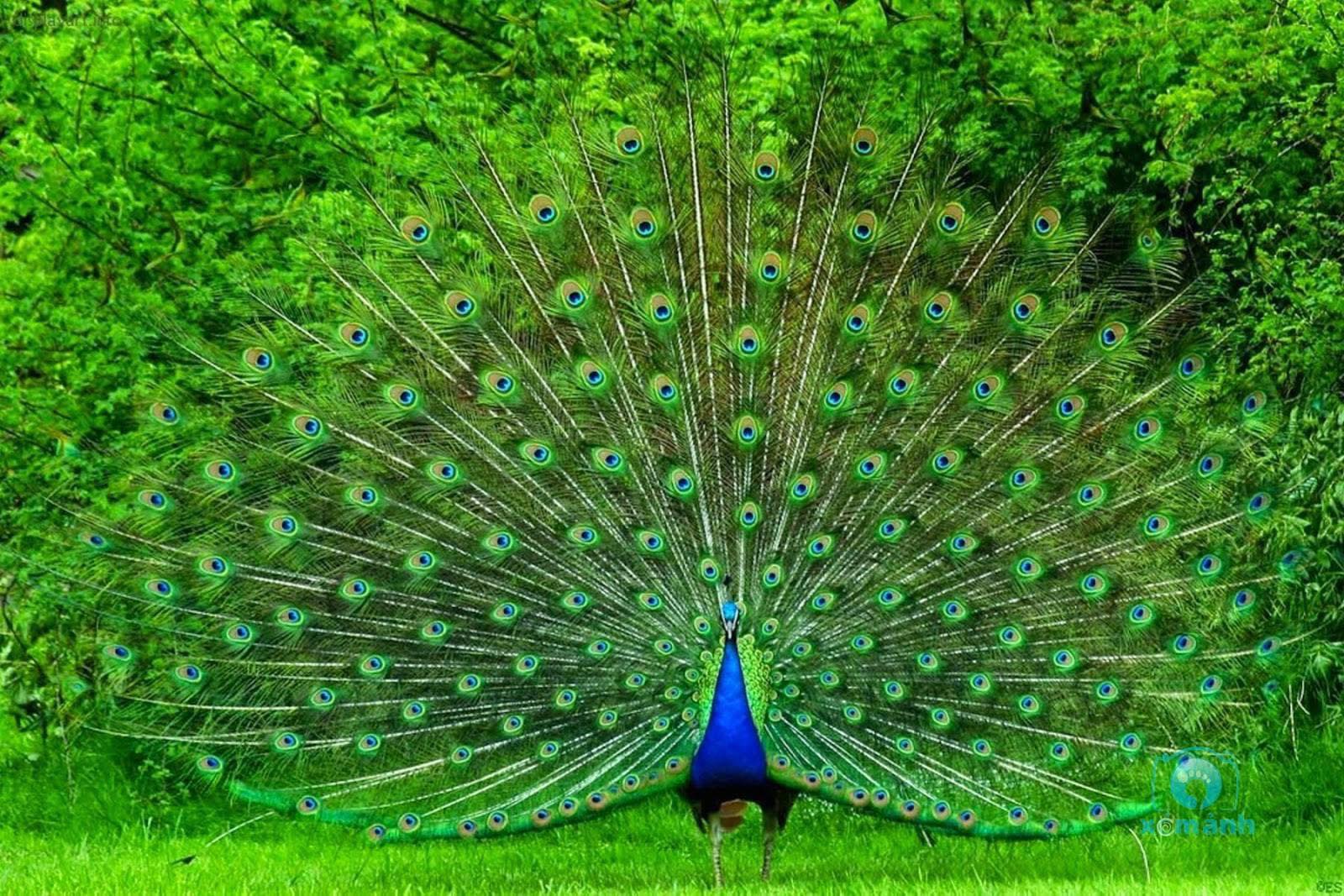 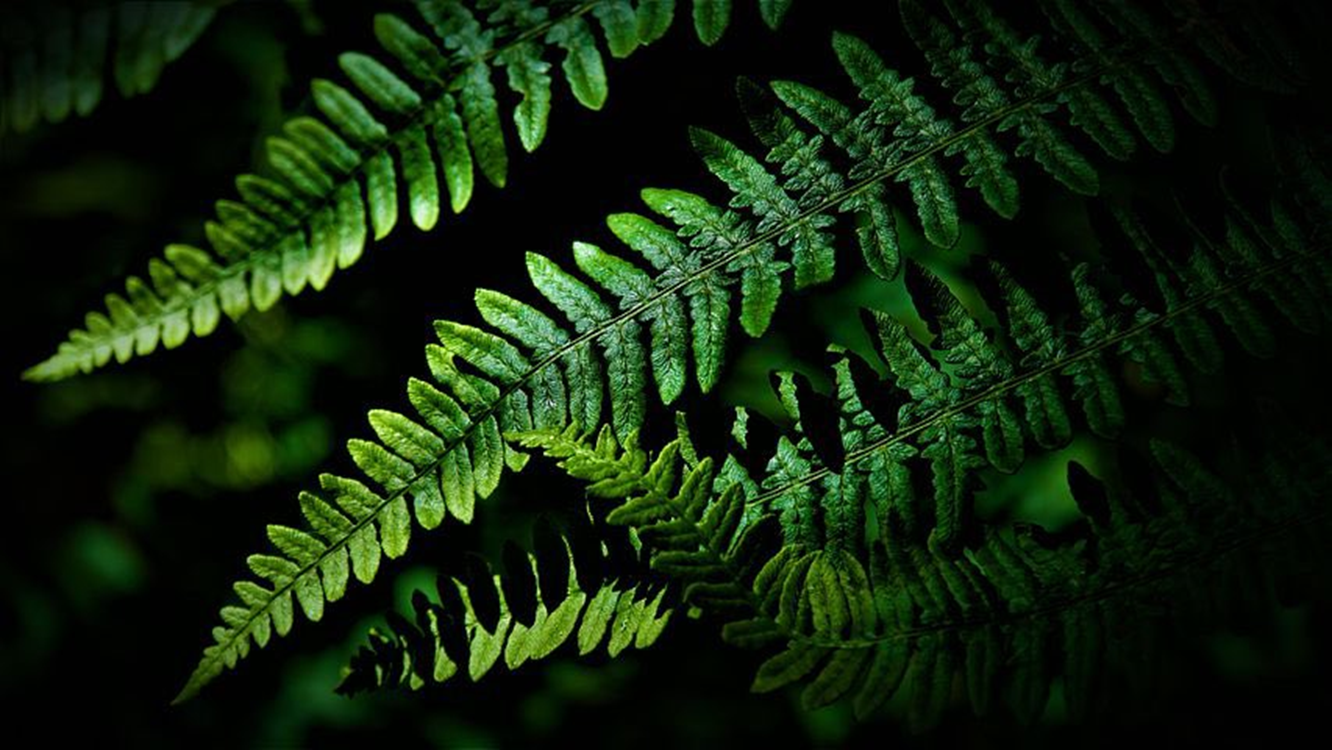 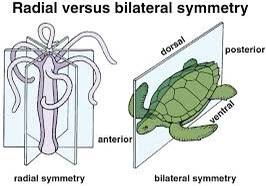 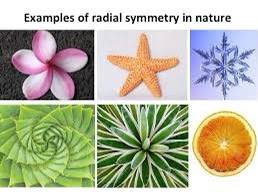 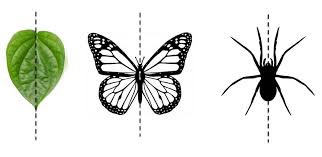 Hoạt động nhóm: gấp giấy hình trái tim
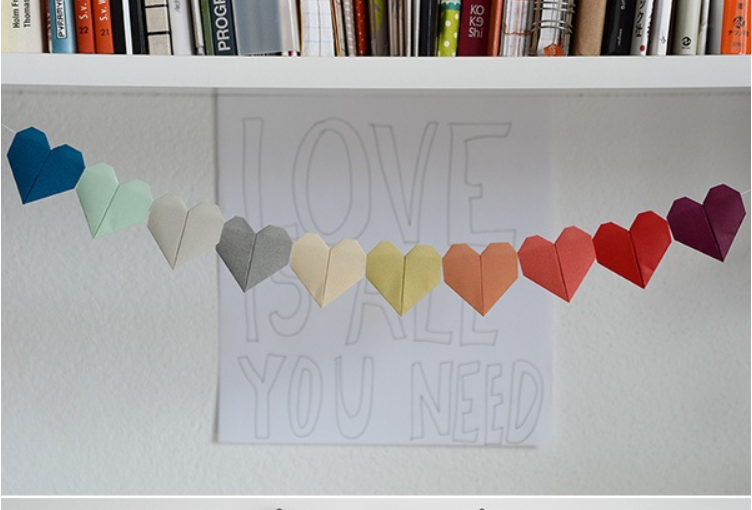 Hoạt động nhóm: gấp giấy hình trái tim
Mỗi nhóm 4 học sinh
Thời gian :3 phút
Yêu cầu: gấp nhanh và đẹp, nhóm nào xong trước đem sản phẩm lên bảng treo
Giáo viên chiếu video về hướng dẫn gấp hình trái tim bằng giấy
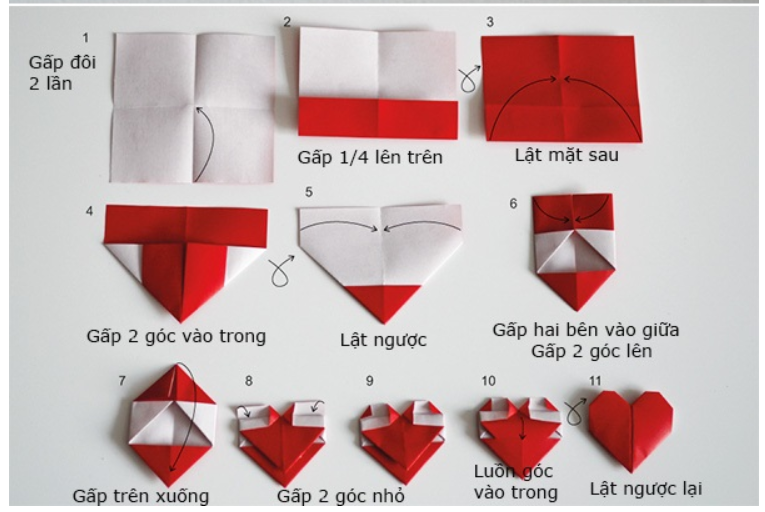 ? Hình trái tim vừa gấp có trục đối xứng hay tâm đối xứng?
=> Trục đối xứng
Giáo viên chiếu video về hình ảnh đối xứng trong thực tế của Ted
Bài tập về nhà
Học thuộc lý thuyết
Gấp giấy hình bông hoa
Bài tập sách giáo  khoa 5.11 đến 5.14
Đọc và chuẩn bị bài tiếp theo